Journey From Initial Accreditation to Continued Accreditation
Tori Hanlon, MS, CHCP
Consultant
Introducing Your Presenter…
Tori Hanlon, MS, CHCP
GME Consultant

Over 13 years working in Medical Education

Bachelor’s in Health Services Administration
Master’s in Health Administration and Policy

Designated Institutional Official

Experienced in GME at a large academic medical center
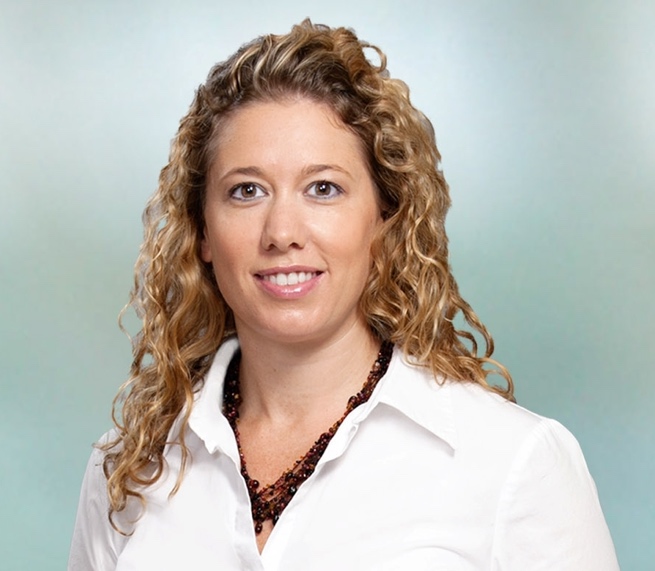 Presented by Partners in Medical Education, Inc. 2018
2
2 years
Continued
Accreditation
Initial
Accreditation
Presented by Partners in Medical Education, Inc. 2018
3
Objectives
Identify areas of focus for programs going from initial to continued accreditation

Explore strategies to help programs achieve substantial compliance with the ACGME Requirements

Understand how programs can and should continuously improve and evolve
Presented by Partners in Medical Education, Inc. 2018
4
Presented by Partners in Medical Education, Inc. 2018
5
ACGME Requirements
http://www.acgme.org/Portals/0/PFAssets/ProgramRequirements/2017CPRSectionVIImplementationTable.pdf
Presented by Partners in Medical Education, Inc. 2018
6
Clinical Learning Environment
Patient safety
Quality improvement
Supervision & accountability
Professionalism
Well-being
Fatigue
Teamwork
Transitions of care
Clinical experience & education (formerly duty hours)
Presented by Partners in Medical Education, Inc. 2018
7
CLE Best Practices
Policies
GMEC sub-committees
Engage PEC, residents/fellows & faculty
Collaborate with those outside of GME at institution
Engage SI leadership
Presented by Partners in Medical Education, Inc. 2018
8
CLE Resources
Presented by Partners in Medical Education, Inc. 2018
9
CLE Resources
Presented by Partners in Medical Education, Inc. 2018
10
Program Evaluation & Improvement
APE
Presented by Partners in Medical Education, Inc. 2018
11
Program Evaluation & Improvement
PEC should meet frequently, no less than every other month
Identify data and data collection methodologies early
Use ACGME Requirements in APE to assess what program is doing well vs. not
Have 2 APEs conducted before site visit for continued accreditation
Do a SWOT analysis as part of your APE
Presented by Partners in Medical Education, Inc. 2018
12
APE Data
Curriculum (G&O, rotations, didactics)
ACGME LONs (inc. citations, AFIs & comments)
Quality & safety of patient care
Aggregate resident & faculty
Well-being
Recruitment/retention
Workforce diversity
Engagement in QI & PS
Scholarly activity
ACGME Resident & Faculty Surveys
Written evaluations of program
Presented by Partners in Medical Education, Inc. 2018
13
APE Data
Aggregate resident
Achievement in Milestones
In-training exams
Board pass & certification rates
Graduate clinical performance
Aggregate faculty
Performance
Professional development
Outcomes from prior APEs (action plans)
Presented by Partners in Medical Education, Inc. 2018
14
Program Evaluation & Improvement
Write action plans according to SMART criteria
Keep action items simple; you can only accomplish so much in a year
Follow-up on action plans at every PEC meeting
Presented by Partners in Medical Education, Inc. 2018
15
Competency-based Learning
Presented by Partners in Medical Education, Inc. 2018
16
Competency-based Learning
Presented by Partners in Medical Education, Inc. 2018
17
Scholarly Activity
Takes time
Tap into local/regional opportunities
Collaborate with another residency program
Have a detailed plan!
Presented by Partners in Medical Education, Inc. 2018
18
Final Tips
Start early
Delegate – use personnel resources wisely
Do not “reinvent the wheel”
Breath & practice mindfulness 
Presented by Partners in Medical Education, Inc. 2018
19
Questions?
Tweet us
@gmeTori
@partnersinmeded
Link up on LinkedIn
www.linkedin.com/in/tori-hanlon-9b2a3a6
https://www.linkedin.com/company/partners-in-medical-education/
Presented by Partners in Medical Education, Inc. 2018
20
On-Demand WebinarsSelf-Study…Have You Analyzed Your Data Yet? Creating a Robust Resident Evaluation System
Institutional Site Visit Prep Process

From APE to Self-Study…and Everything in Between

Healthcare Disparities in GME Institutions
AOA to ACGME Accreditation: Best Practices and Challenges

Transitioning from Residency to Practice
Upcoming Live Webinars Resident RemediationThursday, June 7, 2018  12:00pm – 1:00pm ESTDIO CompetenciesTuesday, June 26, 2018  12:00pm – 1:00pm EST
      How to Prepare for your 10 Year Site VisitTuesday, July, 10, 2018  12:00pm – 1:00pm EST Coordinator Development – How to Build a TeamTuesday, July 24, 2018  12:00pm – 1:00pm ESTResponsiveness to Diverse Patient PopulationsThursday, August 2, 2018  12:00pm – 1:00pm EST
 	www.PartnersInMedEd.com
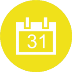 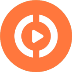 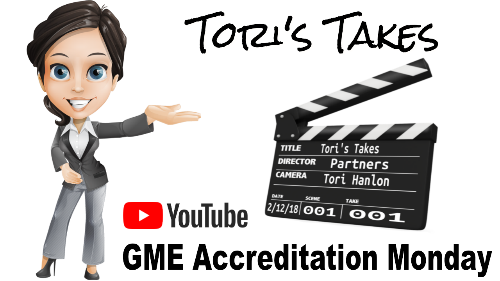 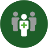 Contact us today to learn  
    how our Educational Passports can save you time & money! 
724-864-7320
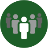 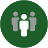 Presented by Partners in Medical Education, Inc. 2018
21
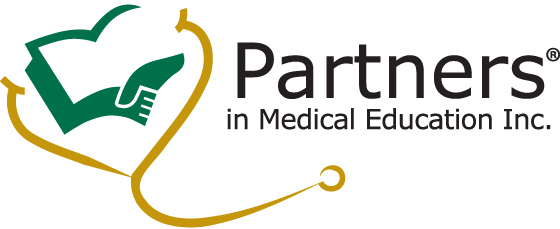 Partners in Medical Education, Inc. provides comprehensive consulting services to the GME community.  


Partners in Medical Education
724-864-7320  |  info@PartnersInMedEd.com

Tori Hanlon, MS, CHCP 
 tori@partnersinmeded.com

www.PartnersInMedEd.com
Presented by Partners in Medical Education, Inc. 2018
22